DATA
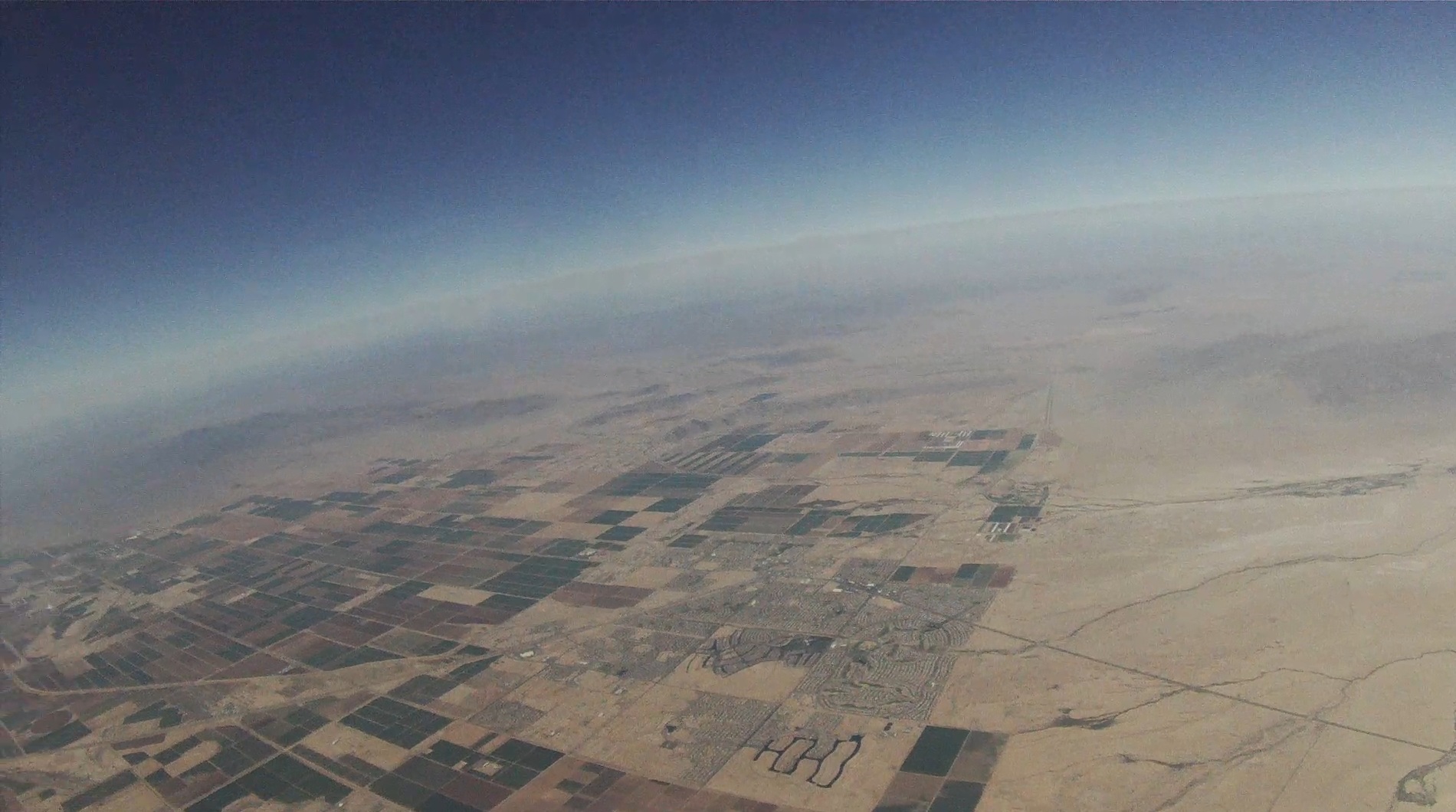 Batteries 
	Loss (ejected)
Camera 
	Detached from its 	holder  
	Loss (ejected)
Sensors 
	Were not damaged but 	tangled up due to 	risers detaching from 	sidewalls
	Recovered
During the flight our sensors failed to collect data due to a complication of our code and the processor
Thank you SMCC groups for sharing their pictures and data
DATA
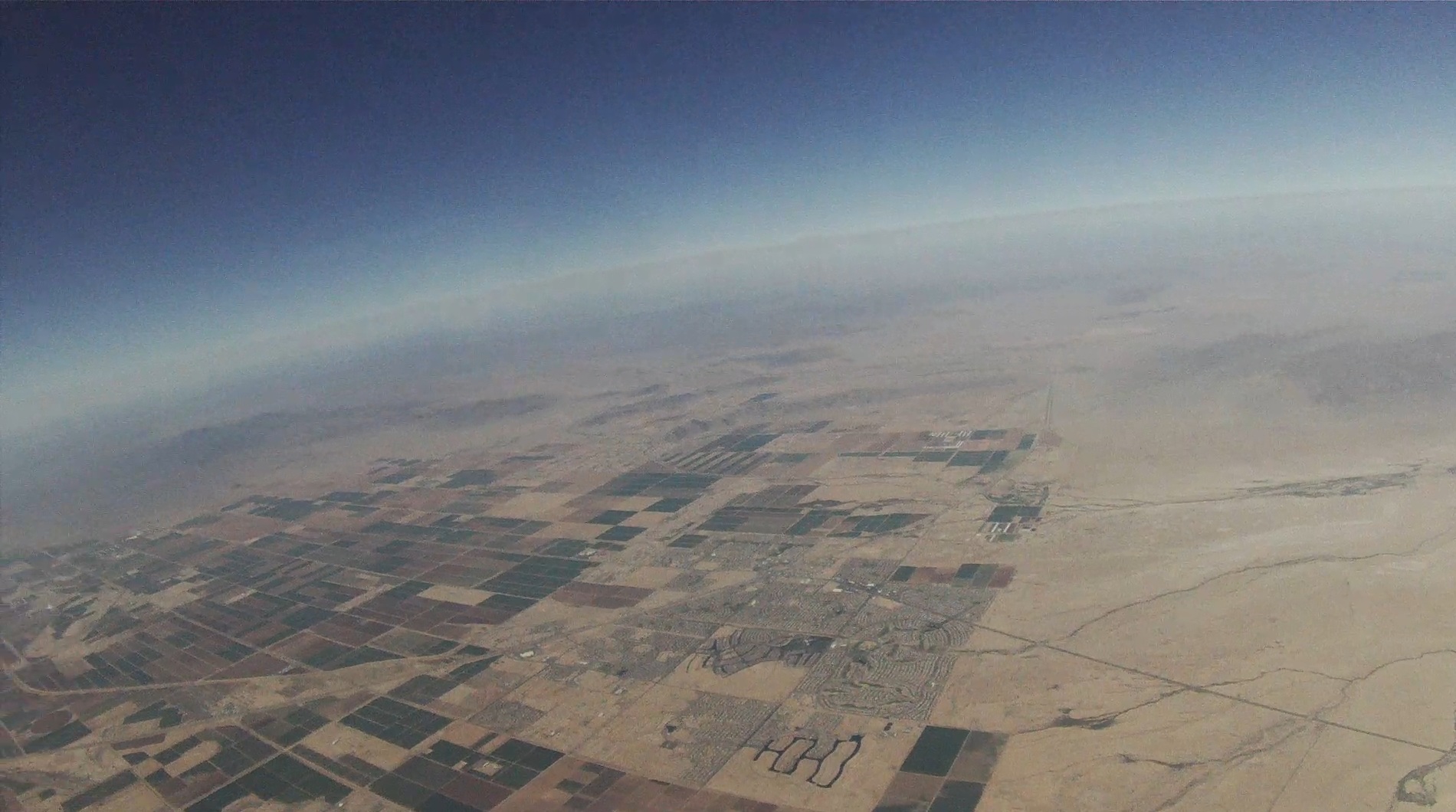 Capsule
 Experienced a strong 	collision
 Two Large cracks down the 	sides
 Top lid broken 55% 	recovered
 Bottom lid broken 70% 	recovered
 Loss (damage) 
Wiring 
 95%  held together
 Recovered
During the flight our sensors failed to collect data due to a complication of our code and the processor
Thank you SMCC groups for sharing their pictures and data
What possibly happened to the capsule during the free fall
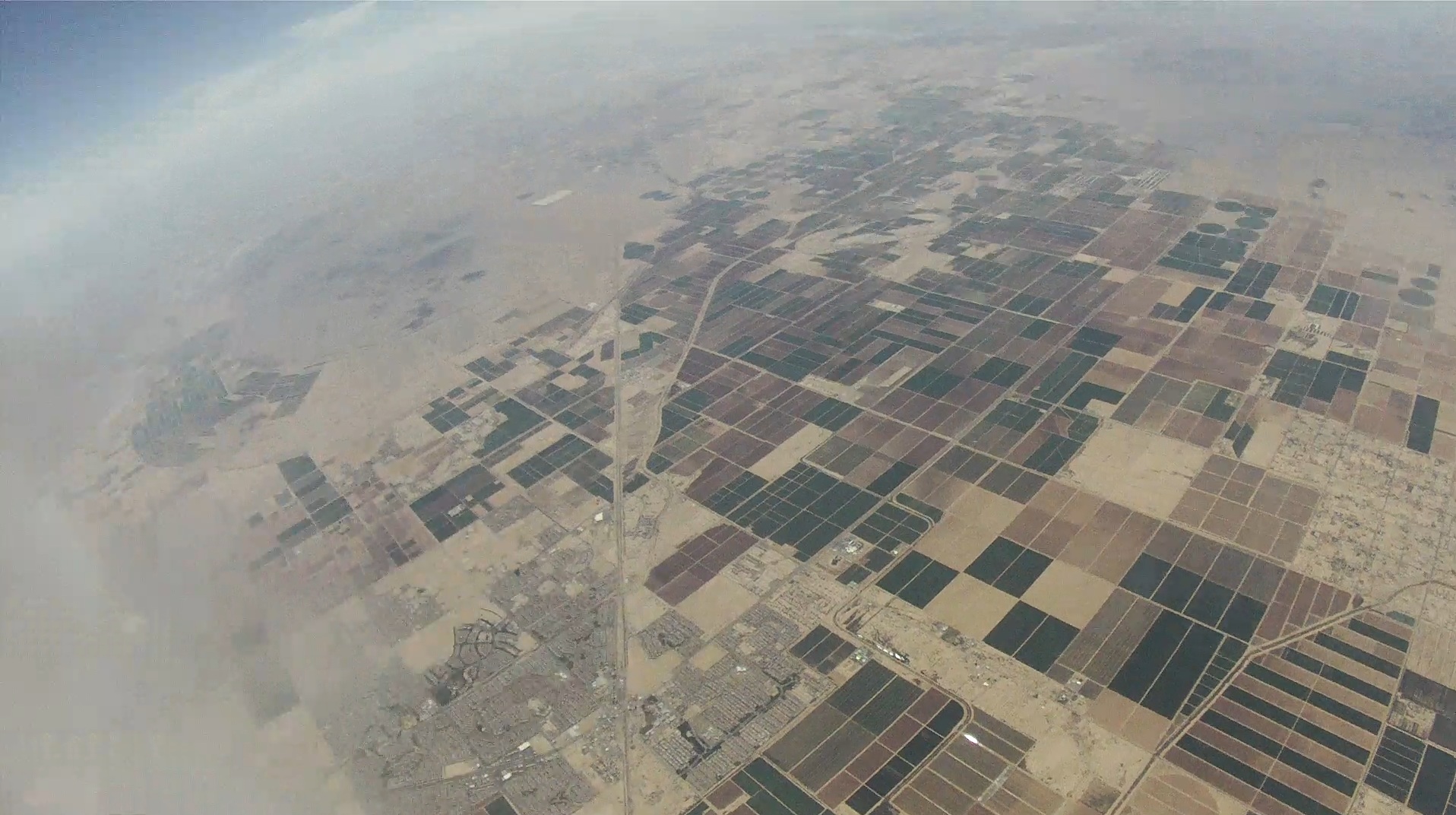 The change in temperature 
	
This may of caused the plexigalss capsule to become fragile
What possibly happened to the capsule during the free fall
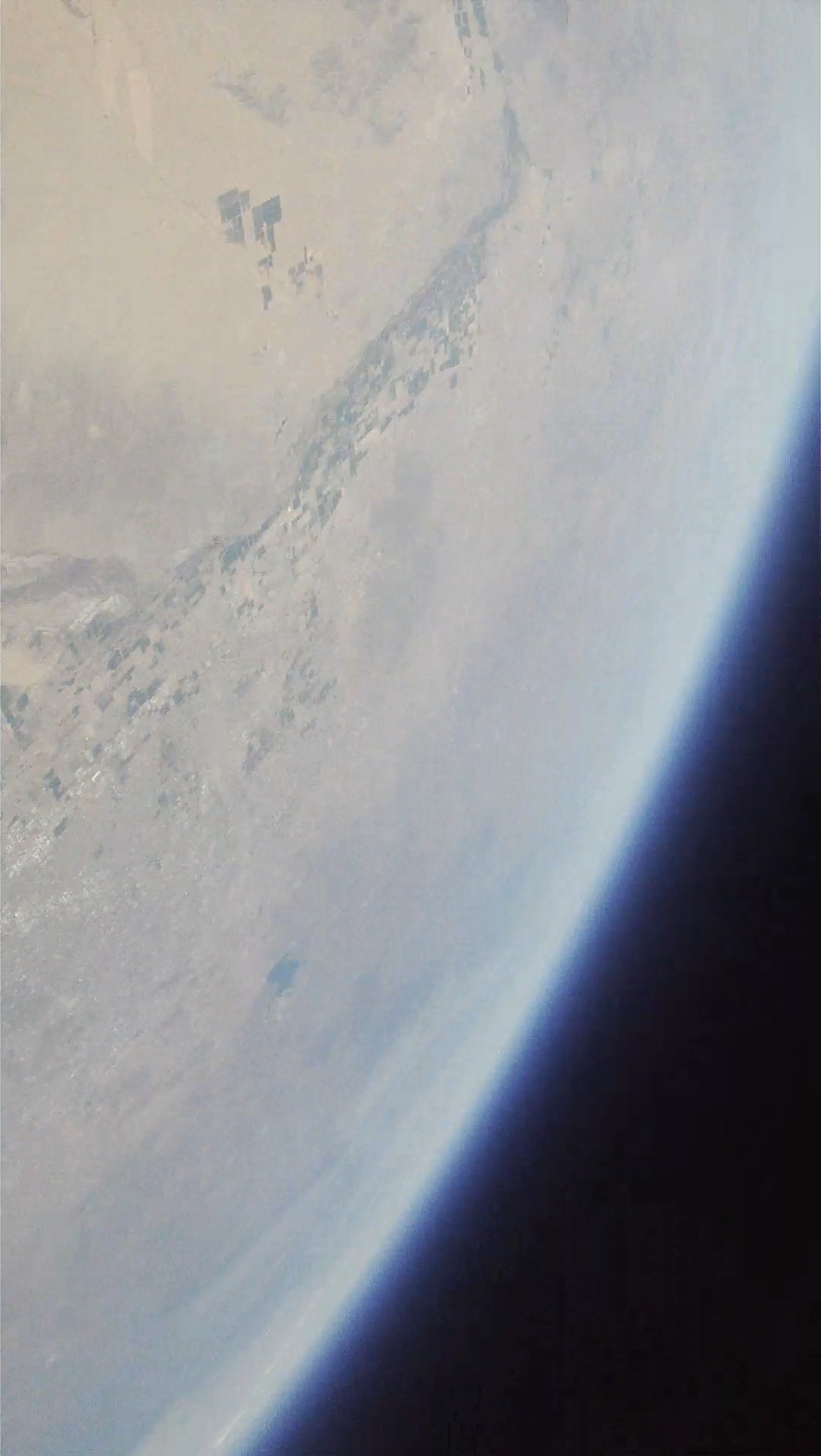 Having only a center post connecting the top and bottom lids may have weakened the lids and detached them
What possibly happened to the capsule during the free fall
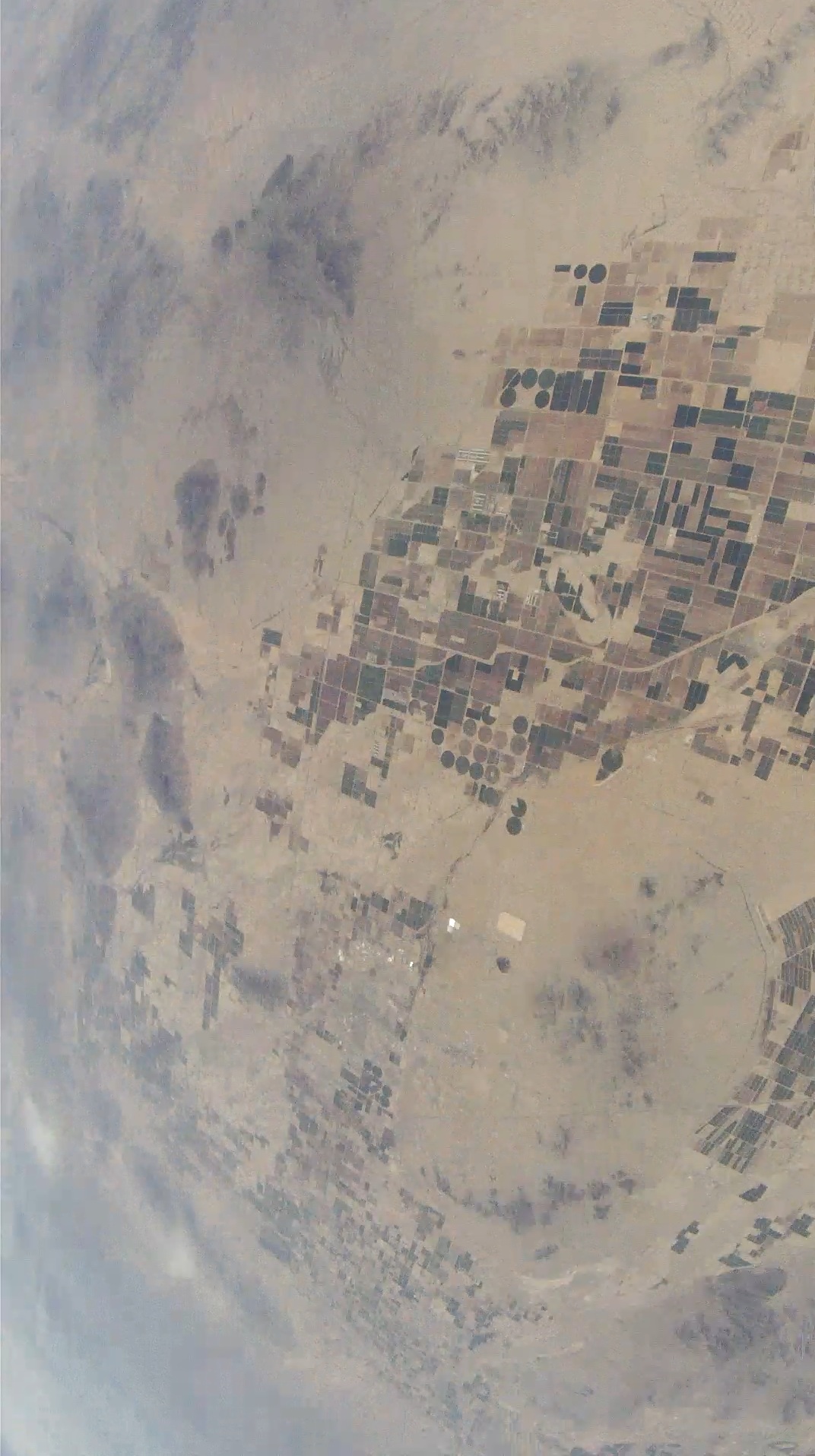 Colliding with other capsules

	Since the capsules are falling they are not traveling the same speeds due to their weights and drag. This will have the capsules whipping each other around.